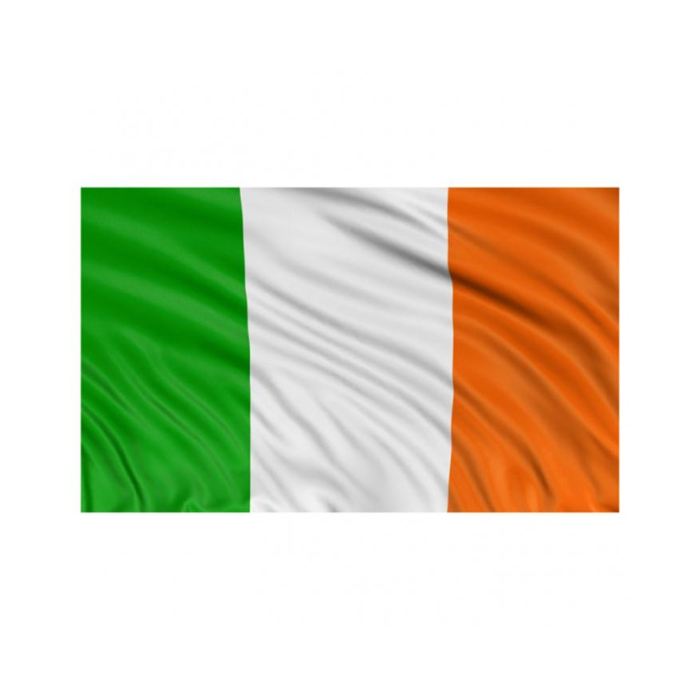 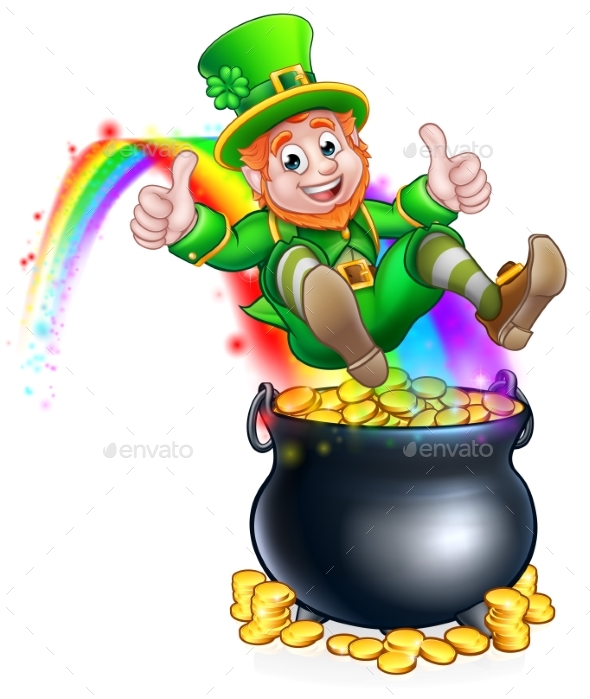 A leprechaun, the national flag, Irish whiskey, the claddagh ring and ST Patrick.
What are the symbols of Ireland?
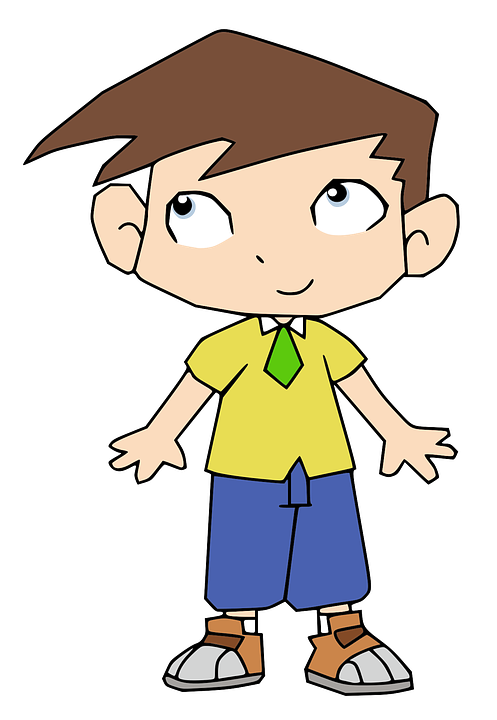 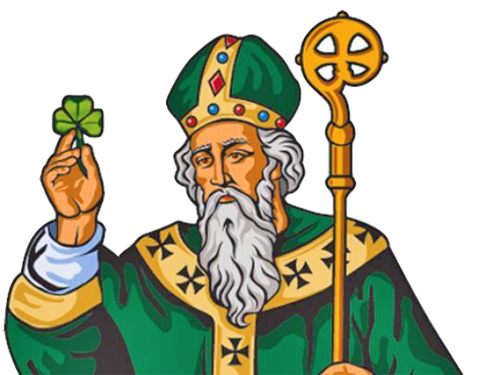 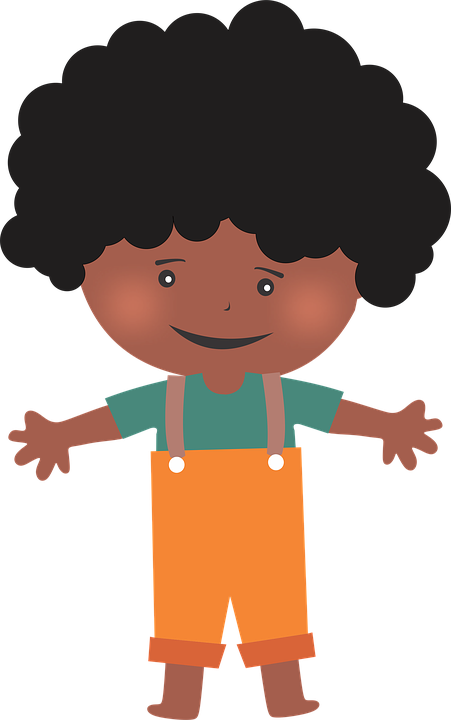 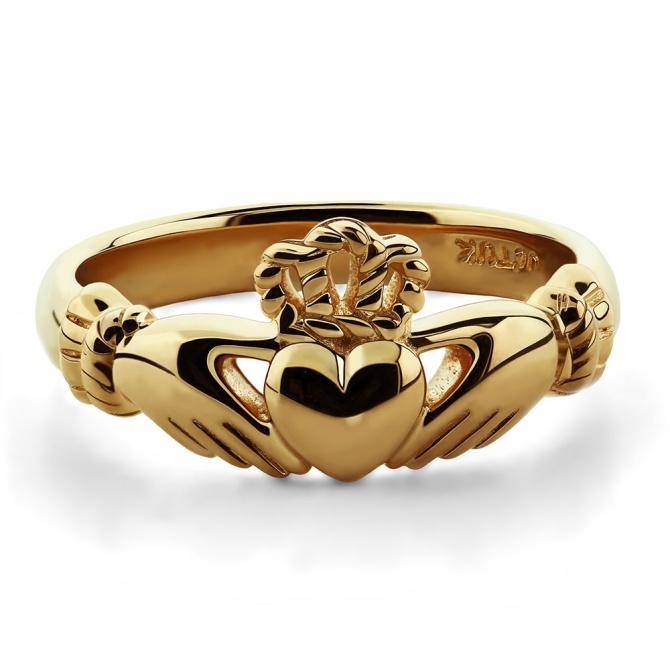 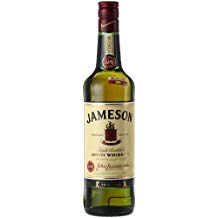 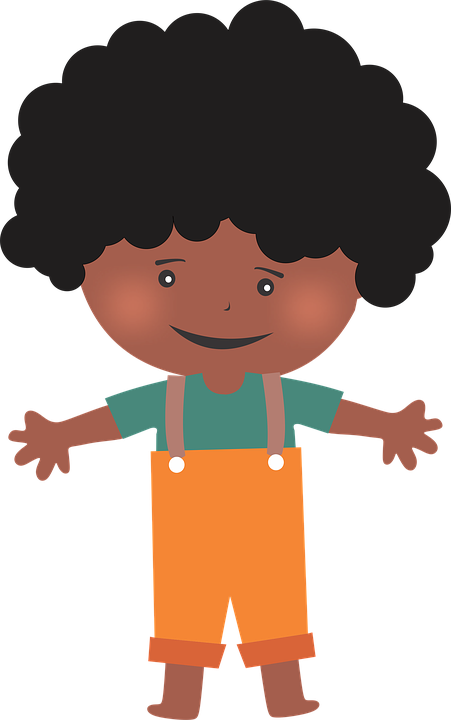 A leprechaun is an old man but he is small. He has got a green coat, green trousers, his hair is red. He keeps his money in a pot of gold at the end of the rainbow.
The national flag of Ireland is green, white and orange.
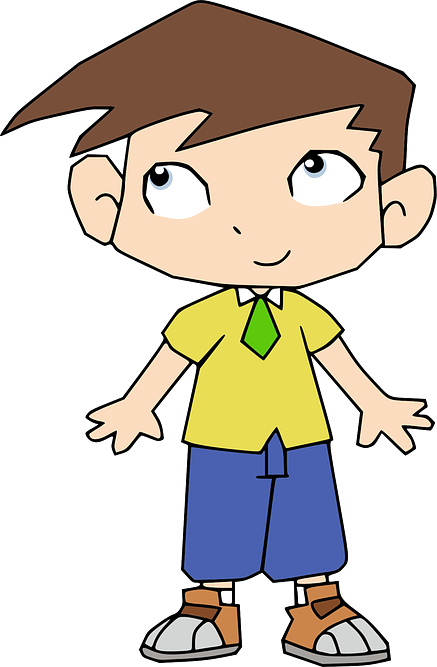 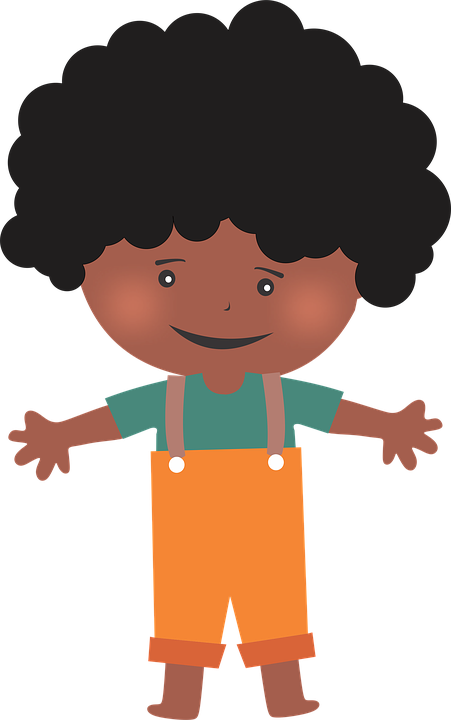 Irish whiskey is one of the most popular whiskeys in the world.
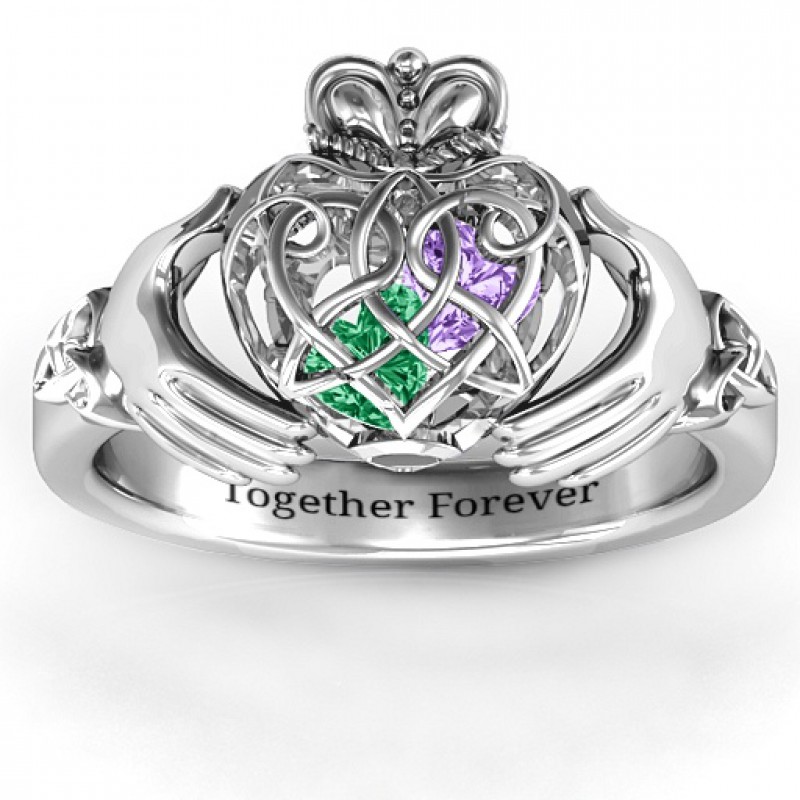 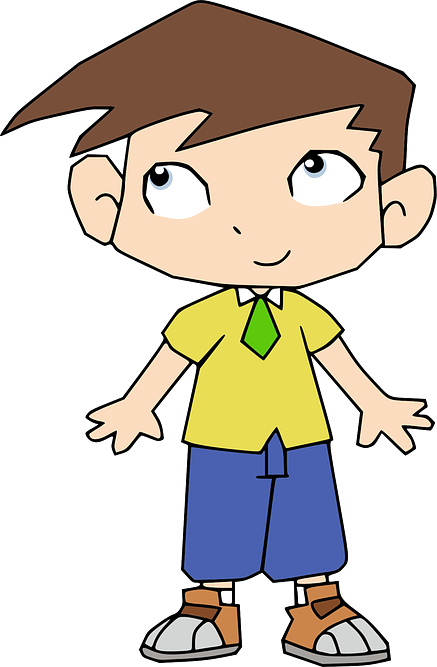 The Claddagh ring is the traditional irish wedding ring. It symbolizes love, fidelity and friendship.
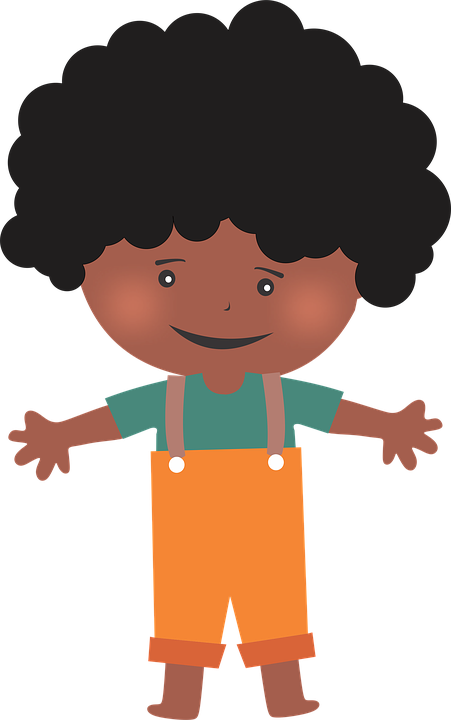 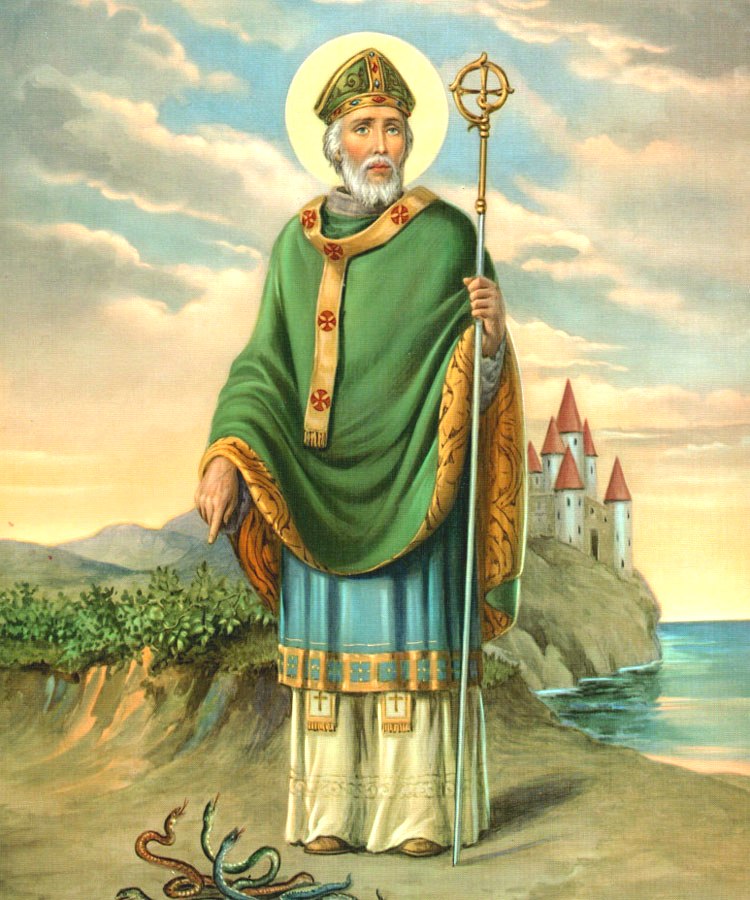 St Patrick was a bishop in Ireland and lived in the 5th century. He is the patron saint of Ireland. It is celebrated on March 17th.